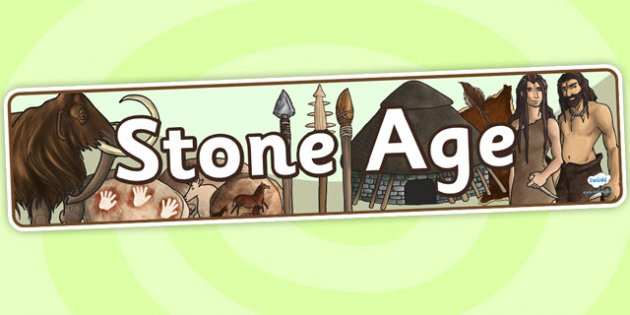 By Ulysses and Alexandra
Stone age people draw on walls , caves, ceilings and rock.
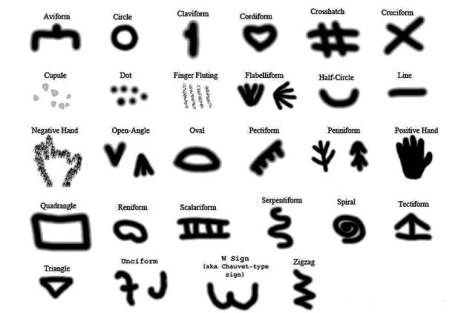 Stone age people communicate with  symbols
WOW FACT !!!

The oldest stone age paintings were the red dot and the hand print
Stone age people  used blood to make  the colour  red
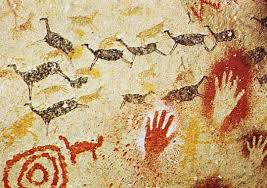 Stone age tools
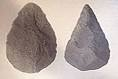 These rocks  was in the palaeolithic time
DID YOU KNOW ?

Stone age people use rocks to make their  spears sharper .
stone age hunting
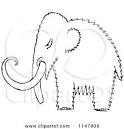 Stone age people hunt with spears
Stone age people  hunt mammoth fur to make clothes .
Stone age animals